SUNČEVA ENERGIJA
Lucija Perica
Mara Kuharić
Katarina Madunić
Fuad Ahmetašević 7.B, 7.A
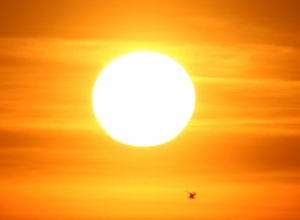 Obnovljiv izvor energije
Zrčenje svjetlosti i topline
Čini veličinu raspoljožive obnovljive energije
Upotrebljava se samo neznatan dio energije
Omogućuje proizvodnju pomoću toplinskih ili fotonaponskih strojeva
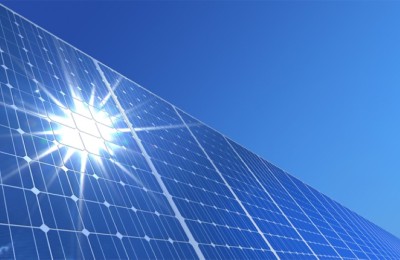 Što je sunčeva energija?
Najvećim dijelom iskorištava se fotonaponskim elektranama
Hrvatska je na dnu ljestviceu u EU po proizvodnji energije
Hrvatska ima veliki potencijal u iskorištavanju sunca
Najveća solarna elektrana je KANFAR 1 u Istri
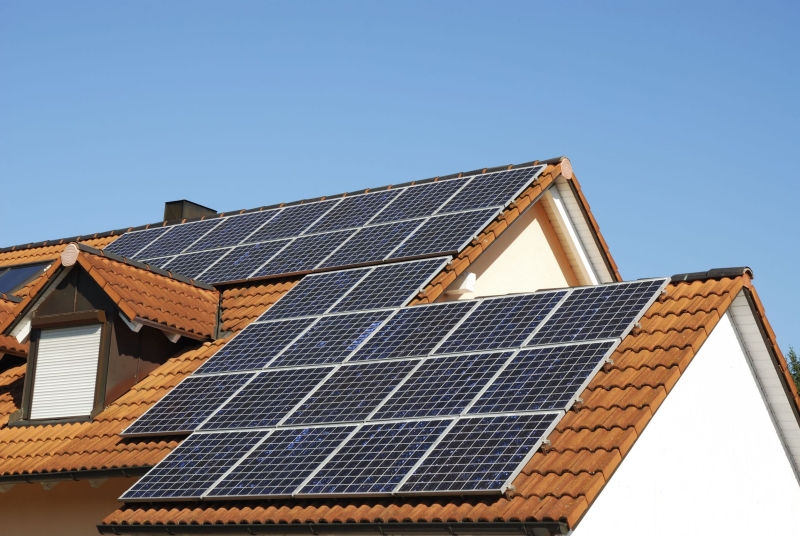 Ima li je u hrvatskoj?
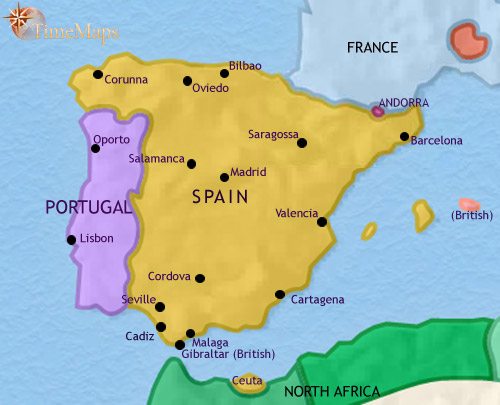 Španjolska i Portugal
Tamo se grade največe solarne elektrane
Koja država prednačuje u iskorištavanju tog izvora?
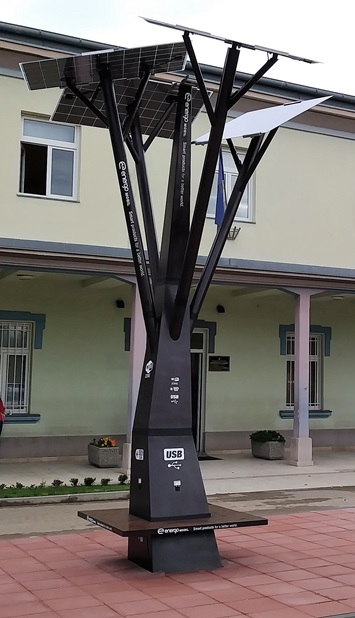 Podržava rad 4 računala, 8 mobitela i LED rasvjetu
Ima klupe za sjedenje
Izrađeno od kvalitetnog drveta
Ima u Hrvatskoj
Solarno drveće
Smanjiti cijenu solarnih panela i poreze
Sakupljati novce u školi za panele
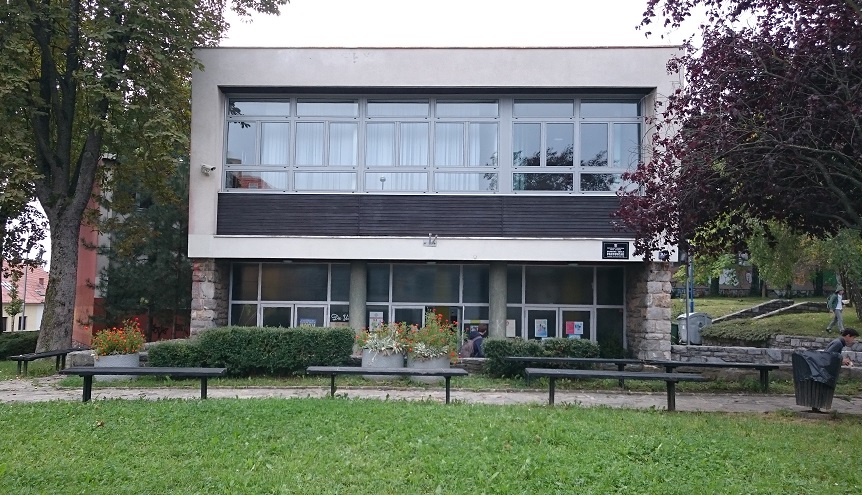 KAKO JE MOŽEMO UVESTI U NAŠEDOMOVE/ŠKOLU?
Puno sunčanih dana – tvrtke za razvoj izradu sunčanih panela
Solvis je najpoznatija – vlasnik Hrvat
Ducatti u Hrvatskoj – vlasnik Talijan
Proizvodi: postavljanje panela na autobusnim stanicama, kućama, benzinskim pumpama i na klupama za sjedenje
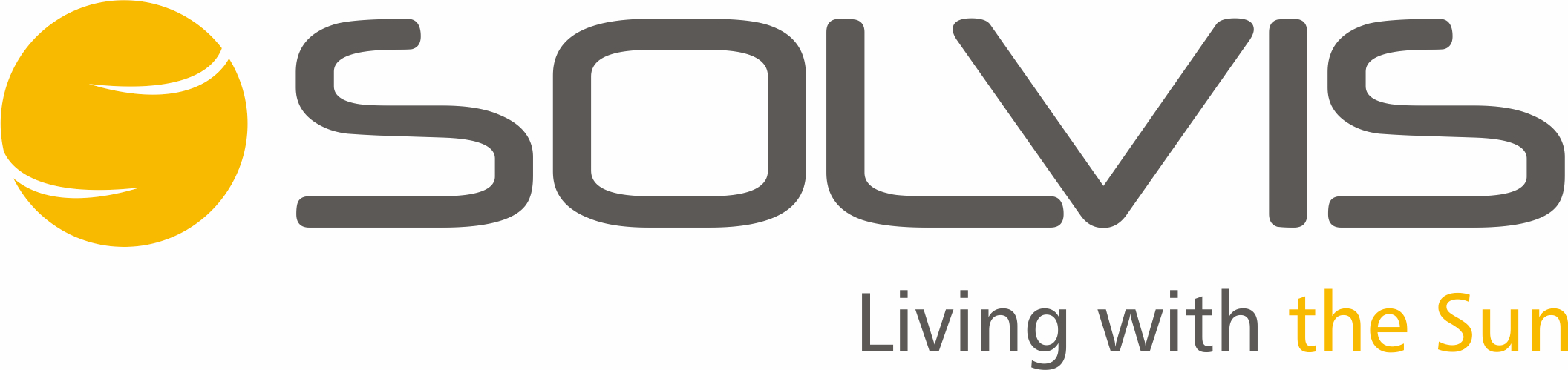 Tvrtke u hrvatskoj
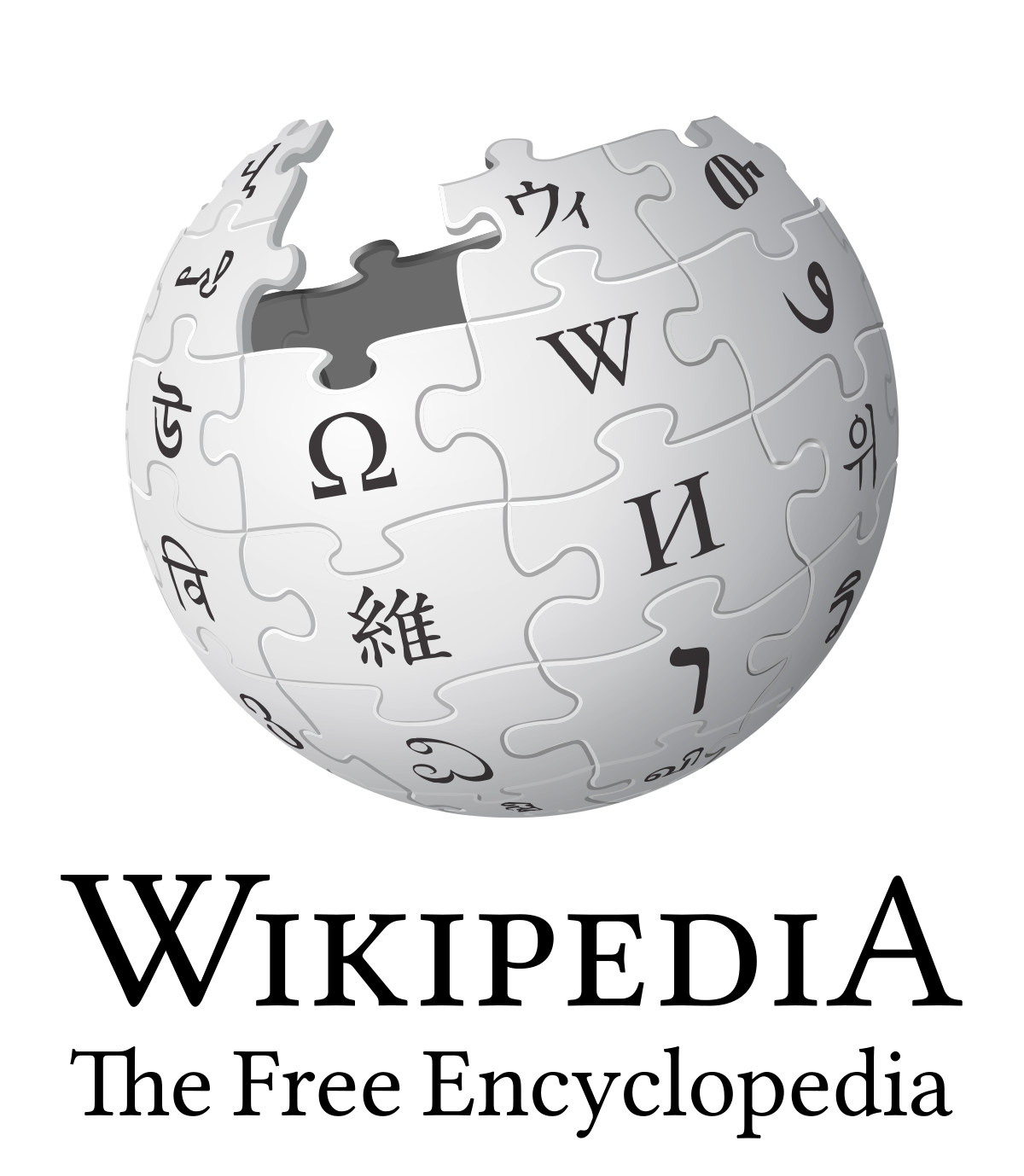 Wikipedija, Wikipedija, Wikipedija
AUTORSKA PRAVA
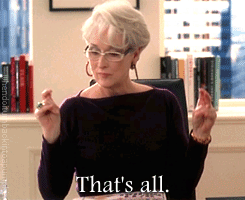